Акция «Новогодние окна»группа № 10
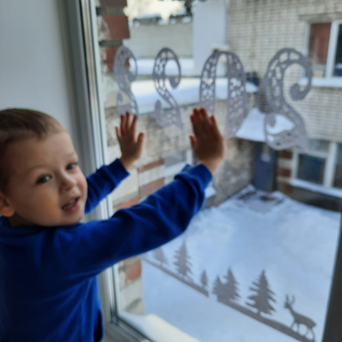 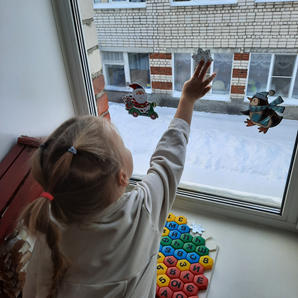 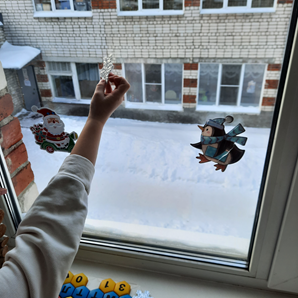 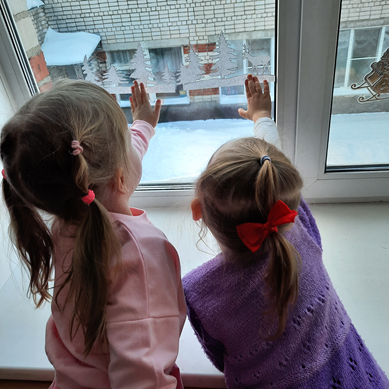 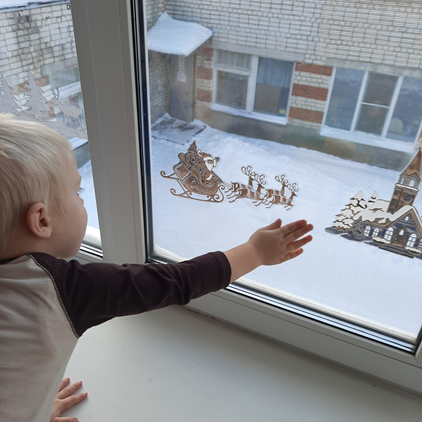 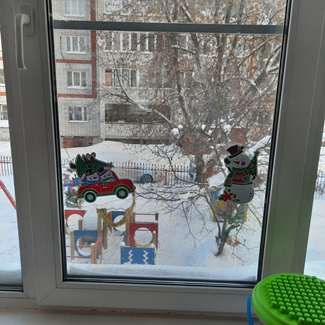